Local Control Accountability Plan (LCAP) Update
October 8, 2013
Stefanie P. Phillips, Ed.D., 
Deputy Superintendent, Operations



Tony Wold, Ed.D., 
Executive Director, Business Operations
Capital
Today’s Agenda
SAUSD Budget
Structural Deficit
Implementation of LCFF
Current District Areas of Focus
Development of LCAP
Capital
2
Structural Deficit
The District has operated with structural deficits since the 2008-09 school year
A combination of expenditure reductions (mostly through attrition) and one-time solutions have been utilized to “push” the required reductions from one year to the next
Ending fund balance and reserves have been utilized over the past 5 years to mitigate the loss of State funding
The District adopted a budget with a 2% reserve for the 2013-14 school year
Capital
3
BASED UPON ADOPTED BUDGET – DOES NOT INCLUDE LCFF
2012-13 Budget Act – Funding Per ADA: Actual vs. Statutory Level
$52.6 million in lost revenue
Tier III     $11.5
Fund 17  $13.6
Reserves $17.8
Tier III     $12.4
ARRA       $31.8
Reserves $7.6
Ending Fund Balance increases due to potential mid-year reductions that did not occur
Reserves $41.9
$13.6 million in lost revenue 
                    $266 below 2007
Tier III     $5.9
ARRA       $23.8
Reserves $16.1
Tier III     $4.7
ARRA       $32.7
Reserves   $5.9
Capital
4
The LCFF Accountability System
The Enacted State Budget tips the spending scale once again – striking what appears to be a better balance between local and State control
Relaxed proportionality rules may allow LEAs to use concentration and supplemental grant funds for school-wide and district-wide purposes subject to SBE regulations 
The priorities of the State, which form the basis for the annual goals of the Local Control Accountability Plan (LCAP), are broad in scope and are both qualitative and quantitative in nature 
Providing an improved accountability system
The extent to which LEAs will have flexibility over expenditure of supplemental and concentration grant funds is still uncertain
Capital
5
LCFF Accountability Language
The regulations shall include, but are not limited to, provisions that do all of the following (E.C. 42238.07):
Require a school district, COE, or charter school to increase or improve services for unduplicated pupils in proportion to the increase in funds apportioned on the basis of the number and concentration of unduplicated pupils 
Authorize a school district, COE, or charter school to use funds respectively for school-wide, district-wide, county-wide, or charter-wide purposes, in a manner that is no more restrictive than the restrictions provided for in Title I of the federal No Child Left Behind Act of 2001
Capital
6
Transitioning to LCFF
Source: OCDE
Capital
7
Current Actions  Categorical Funding and Base Program
Federal Categorical funds have been reduced due to sequestration 
Approximately 6% reduction
Develop a plan to utilize central categorical funds in a more efficient manner to support District goals
State Categorical funds have been moved into the LCFF formula
Impact to supplemental staffing and base program due to the loss of Economic Impact Aid
District staff is developing a plan to define required base programs for sites under LCFF
Capital
8
Current Actions Affordable Care Act
Staff is working to define the effect of the Patient Protection and Affordable Care Act (PPACA)
Districts will need to make plan changes as federal health care requirements are phased in – this is a real out year cost (July 2014)
Bargaining units need to know obligations, options, and timelines, particularly limiting overtime
Substitute working hours and Classified overtime are impacted due to a maximum of 30 hours per week
This may have multiple levels of impact on District operations and require significant, and costly monitoring enhancements
Capital
9
SBE Actions and Timeline
Adopt Budget Standards and Criteria
1/1/14
Adopt Spending Regulations
10/1/15
1/31/14
3/31/14
Capital
Adopt Technical Assistance 
and Intervention 
Evaluation Rubric
Adopt LCAP Plan
Templates
10
Adoption of the Local Control and Accountability Plan
On or before July 1, 2014 the governing board of each school district is required to adopt a Local Control and Accountability Plan using a template adopted by the State Board of Education

The plan adopted by the governing board is effective for a period of three years and must be updated on or before July 1 of each year
Capital
11
Adoption of the Local Control and Accountability Plan – con’t
The plan must include annual goals for all pupils and each subgroup of pupils setting forth each of the State priorities and any additional local priorities identified by the governing board of the school district

The plan must include specific actions that will be taken each year to achieve the goals, including any specific actions to correct any deficiencies in regard to the State priorities
Capital
12
State Priorities for the LCAP
The LCAP must address all eight State priorities listed in the legislation:
Williams Criteria
Common Core
Parent Participation
Pupil Achievement – (A-G, Reclassification; AP; API; State Testing (SBAC)
Graduation/Drop Out
Suspension/Expulsion
Broad Course of Study
Pupil Outcomes in Subject Areas
Capital
13
What Data Means To Us NOW
Supplemental and Concentration Grant
Base Grant
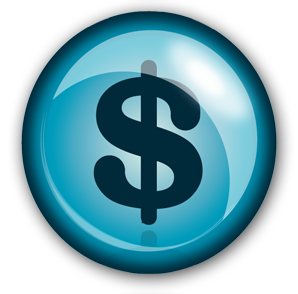 Evaluation of Accountability
Capital
14
LCAP Timeline
The Development of the Local Control Accountability Plan will utilize an accordion process, beginning in January 2014
The LCAP will be brought forward for Board discussion and approval in May and June 2014 prior to budget adoption for the 2014-15 school year
Capital
15
Questions?
DISCUSSION
Capital
16